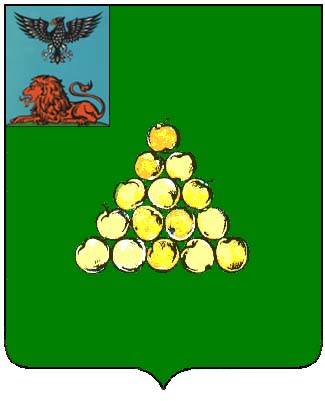 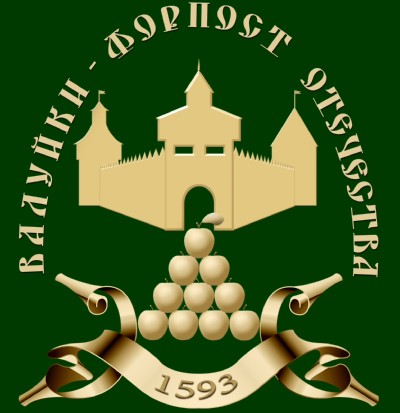 ИНИЦИАТИВНЫЙ ПРОЕКТ«УСТРОЙСТВО НАРУЖНОГО ОСВЕЩЕНИЯ В С.ХМЕЛЕВЕЦ И С.ДРОНОВО ВАЛУЙСКОГО ГОРОДСКОГО ОКРУГА»
Инициатор проекта:
Председатель инициативной группы
1.Некрасова Людмила Тимофеевна
2.Маслова Елена Владимировна
3.Трунова Елена Николаевна
4.Папанова Татьяна Николаевна
5.Тишевская Людмила Николаевна
6. Салычева Инна Павловна
7. Масько Наталья Ивановна
8. Савенкова Вера Ивановна
9. Маслов Геннадий Яковлевич
10. Севостьянов Владимир Иванович


с. Хмелевец
[Speaker Notes: Титульный слайд]
Основные данные инициатора проектаИнициативный житель села Хмелевец  -  Некрасова Людмила Тимофеевна, телефоны для связи   8-904-534-69-20                                                  Тип общественной инфраструктуры, на который направлен проект - иные объекты.
Предварительный расчет  необходимых расходов на реализацию инициативного проекта - 2 600 000  рублей, в том числе средства  местного бюджета 130 000 руб.
 
Планируемые сроки реализации проекта - 01.04.2021 - 30.08.2021 

Трудовое участие заинтересованных в реализации проекта лиц - наведение санитарно-экологического порядка вблизи опор ЛЭП

Часть территории Валуйского городского округа, на которой планируется реализовать  инициативный проект - населенные пункы: село Хмелевец и село Дроново

Обоснование предложений по решению указанной проблемы - в селах: Хмелевец и Дроново протяженность улиц составляет 11,4 км, из них требует уличного освещения 10,8 км для комфортного и безопасного передвижения проживающих жителей в темное время суток.
Ситуация «Как есть»
В селах: Хмелевец и Дроново проживает 280 человек, которые ежедневно сталкиваются с проблемой малокомфортного предвижения в темное время суток, особенно в осенне-зимний период
СУЩЕСТВУЮЩИЕ 
ПРОБЛЕМЫ
Отсутствие сетей уличного освещения в селах: Хмелевец и Дроново
Затруднено передвижение местных жителей в вечернее 
и утреннее время по пути следования к остановочному пункту 
школьного автобуса, маршрутного такси, к месту работы 
и в центр села
РЕШЕНИЕ
Выполнение работ 
по организации и монтажу уличных светильников 
 в селах : Хмелевец и Дроново
Ситуация «Как будет»
Очищена от поросли клена и кустарника территория, прилегающая к ЛЭП

2. Установлены светильники с люминесцентными лампами
 в количестве 50 штук
Ситуация «Как будет»
Освещена территория 
сел: Хмелевец и Дроново
протяженностью 10,8 км
Улучшение обзора 
водителям автомобилей
Обеспечено свободное и безопасное передвижение
жителей села в темное 
время суток
СПАСИБО ЗА ВНИМАНИЕ!